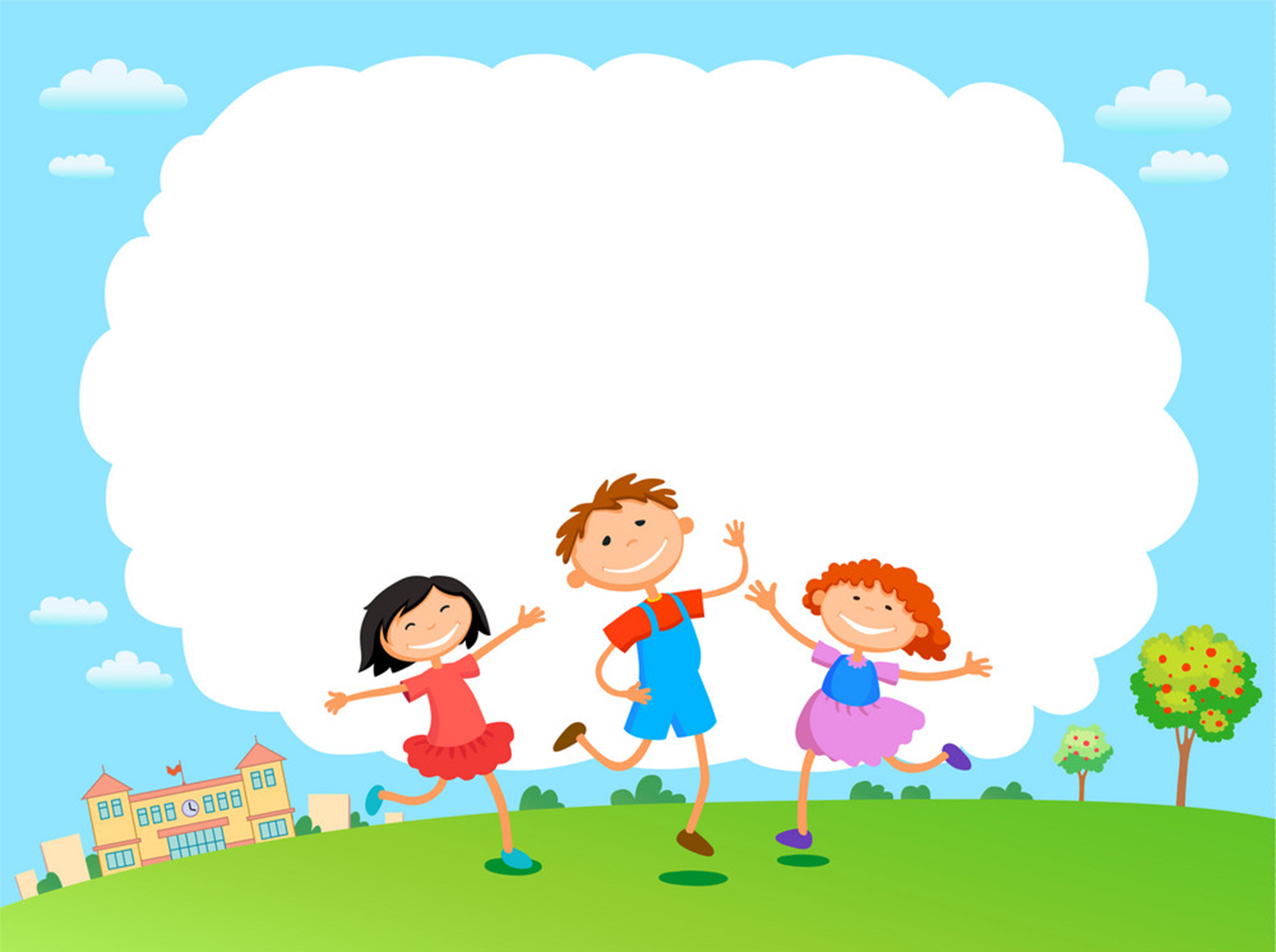 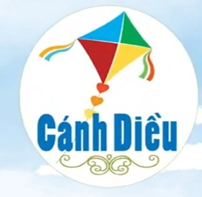 Chào mừng các con đến với tiết kể chuyện!
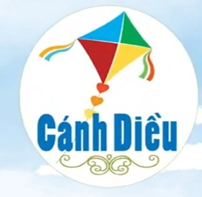 Thứ sáu ngày 01 tháng 10 năm 2021
Kể chuyện
Ôn bài cũ:
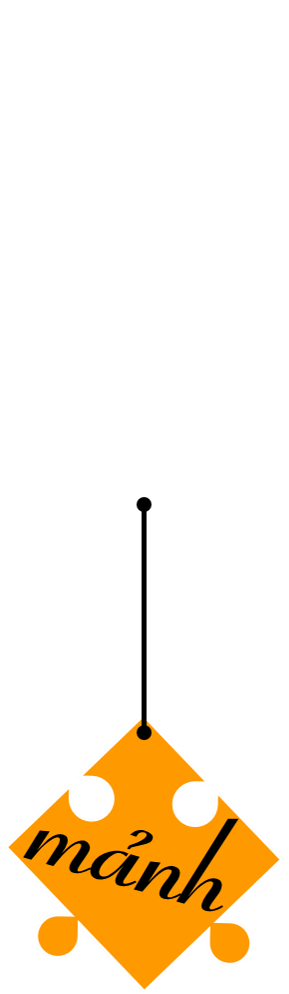 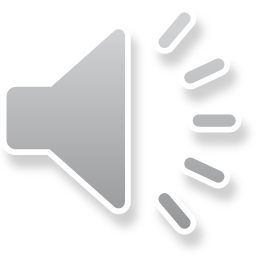 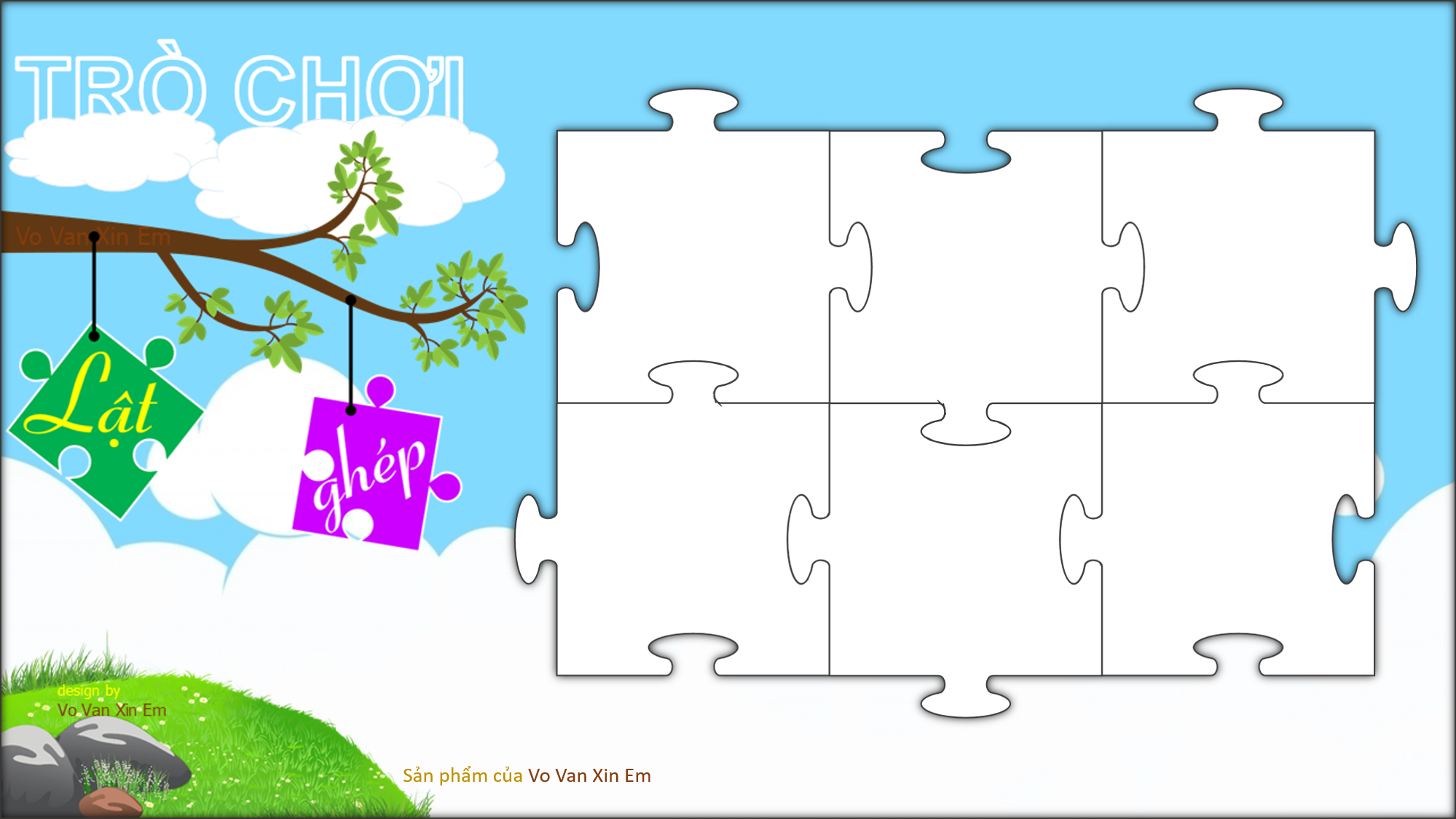 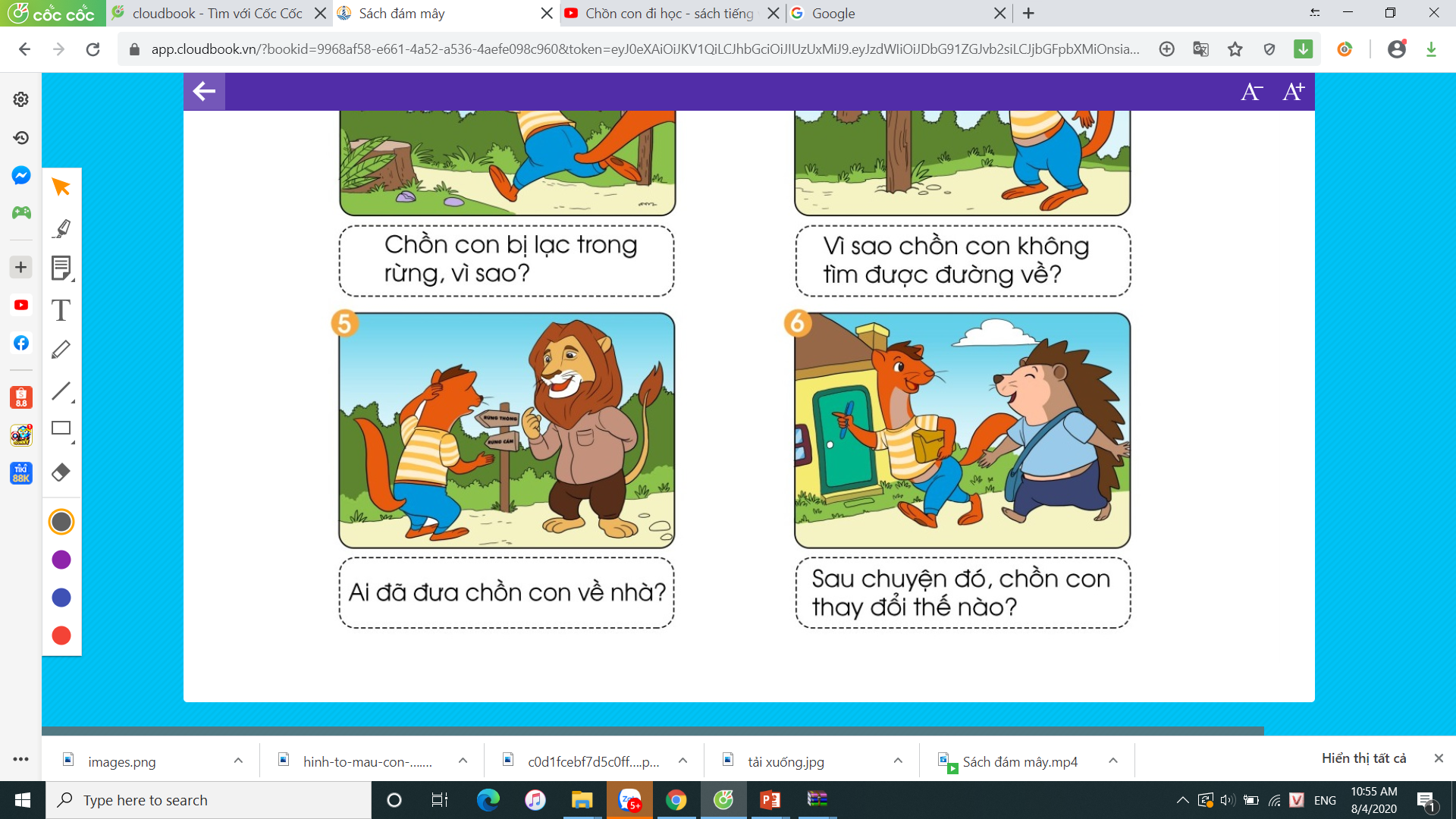 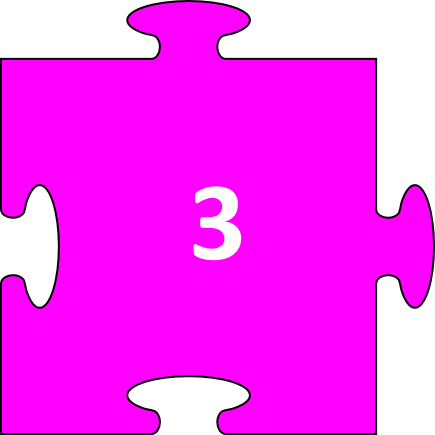 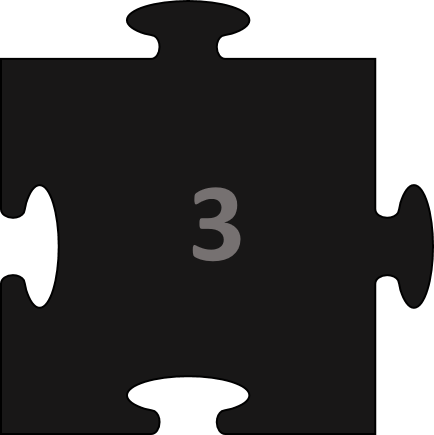 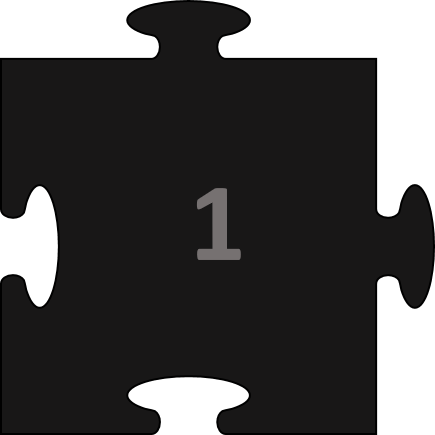 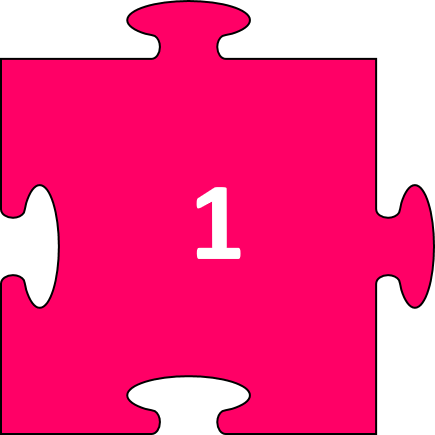 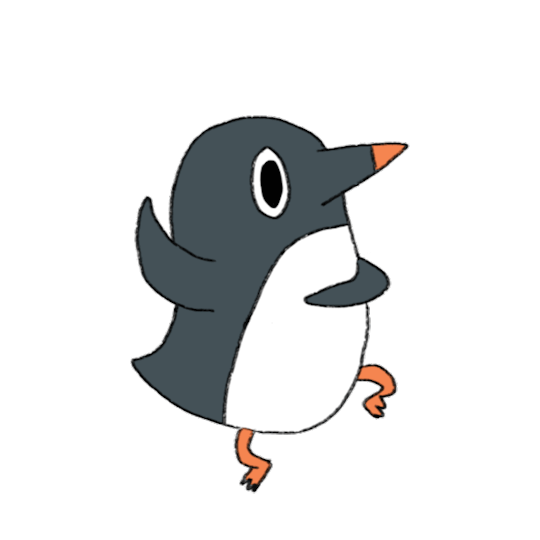 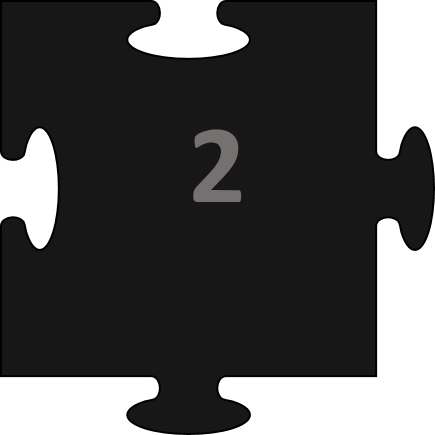 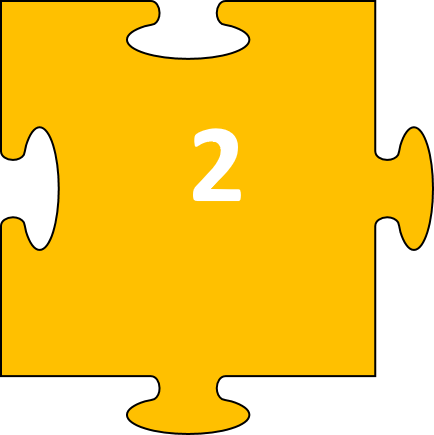 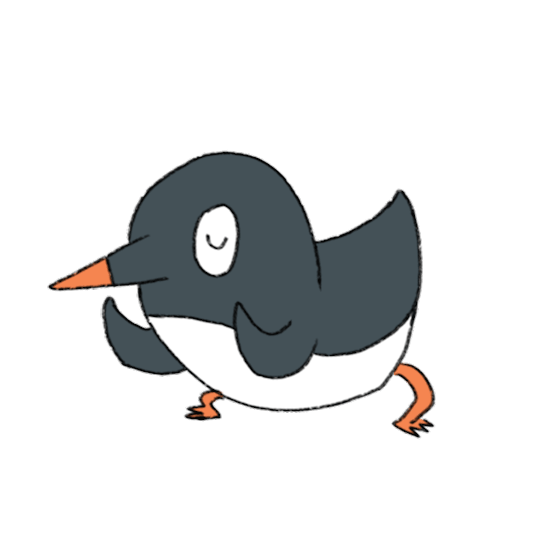 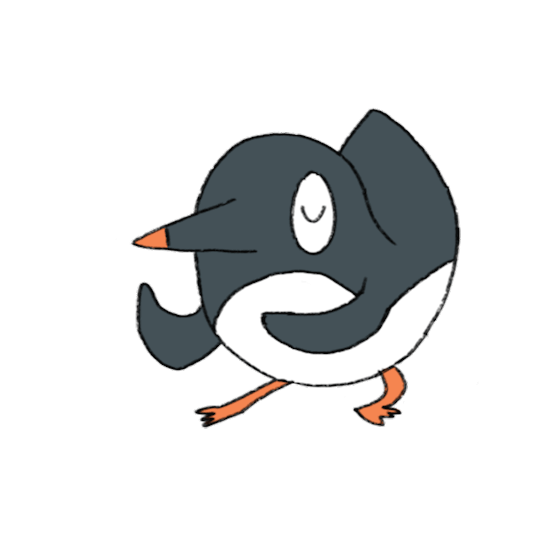 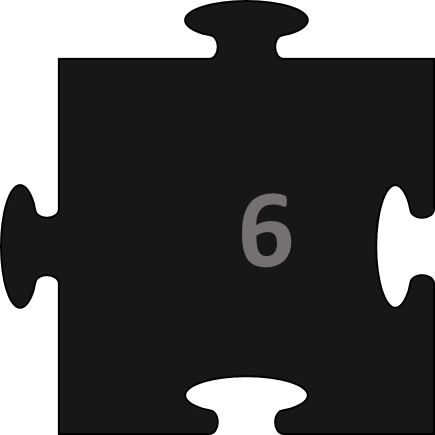 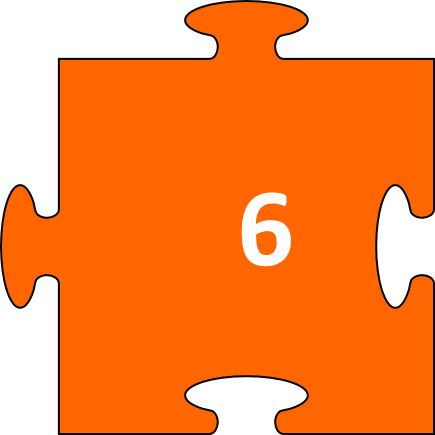 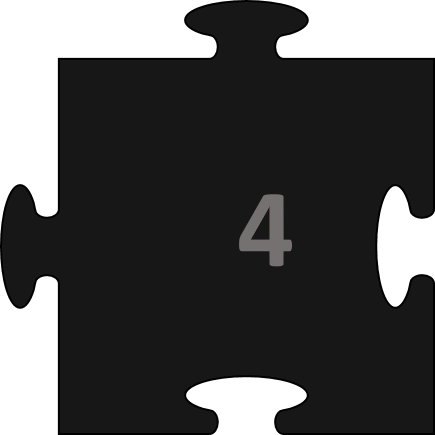 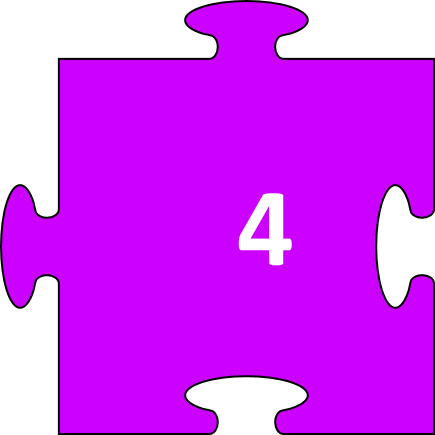 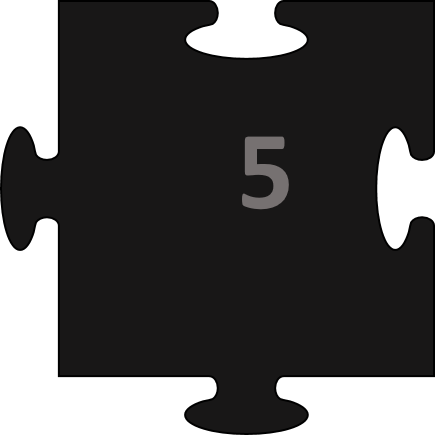 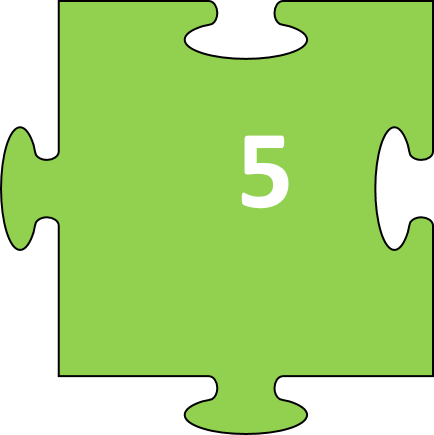 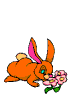 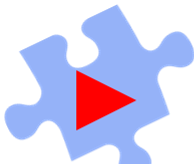 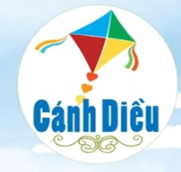 Vì sao chồn con không tới trường?
Vì chú chỉ thích rong chơi
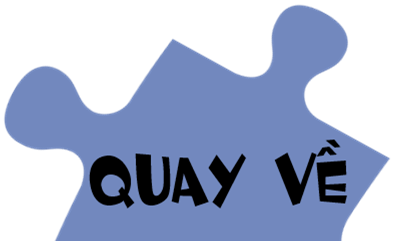 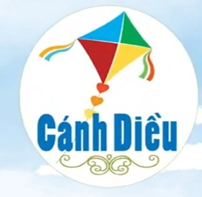 Vì sao các bạn không ai đi chơi với chồn con?
Vì các bạn bận tới trường
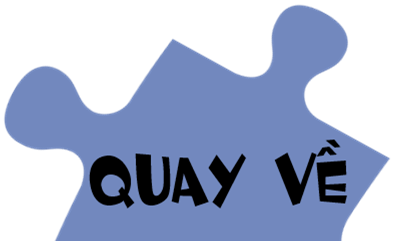 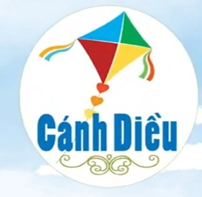 Chồn con đi lạc vào rừng, vì sao?
Vì chồn con mải mê bắt bướm
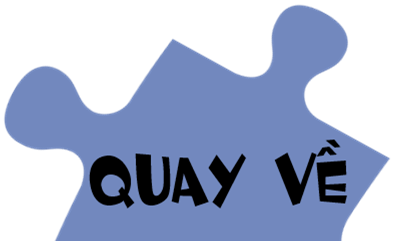 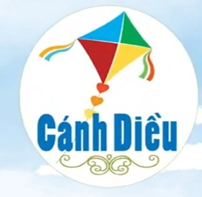 Vì sao chồn con không tìm được đường về nhà?
Vì chồn con không đọc được chữ trên bảng chỉ đường
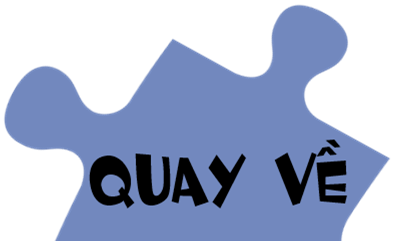 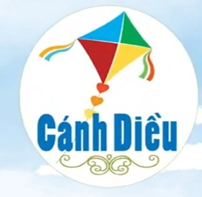 Ai đã là người đưa chồn con về nhà?
Bác sư tử là người đưa chồn con về
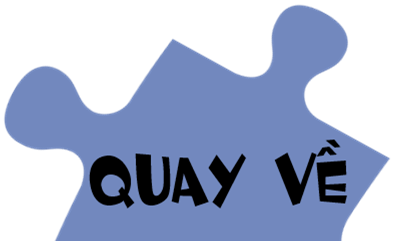 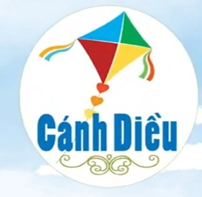 Sau chuyện đó, chồn con thay đổi như thế nào?
Sau chuyện đó, chồn con rất chăm đi học
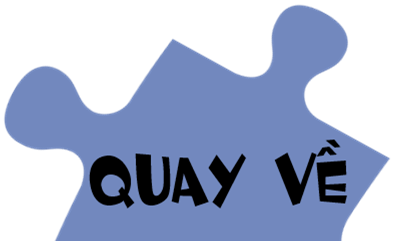 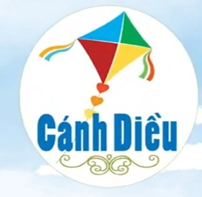 Khởi động
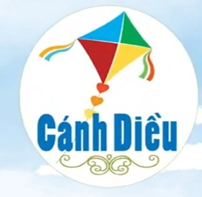 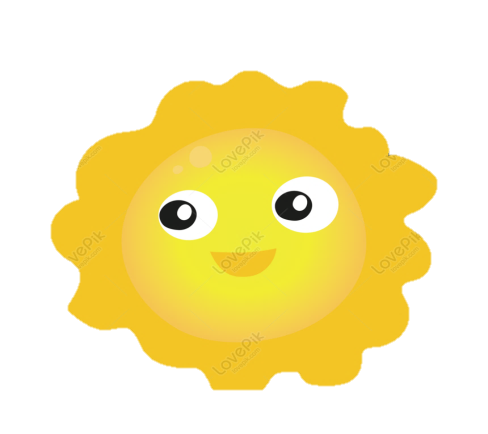 BÀI 14: HAI CHÚ GÀ CON
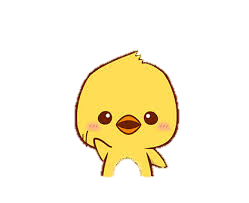 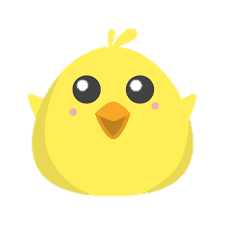 Nghe kể chuyện
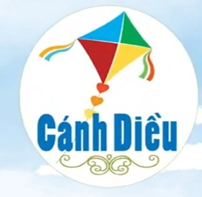 Trả lời câu hỏi
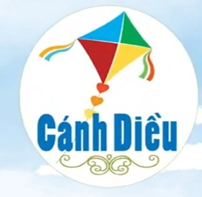 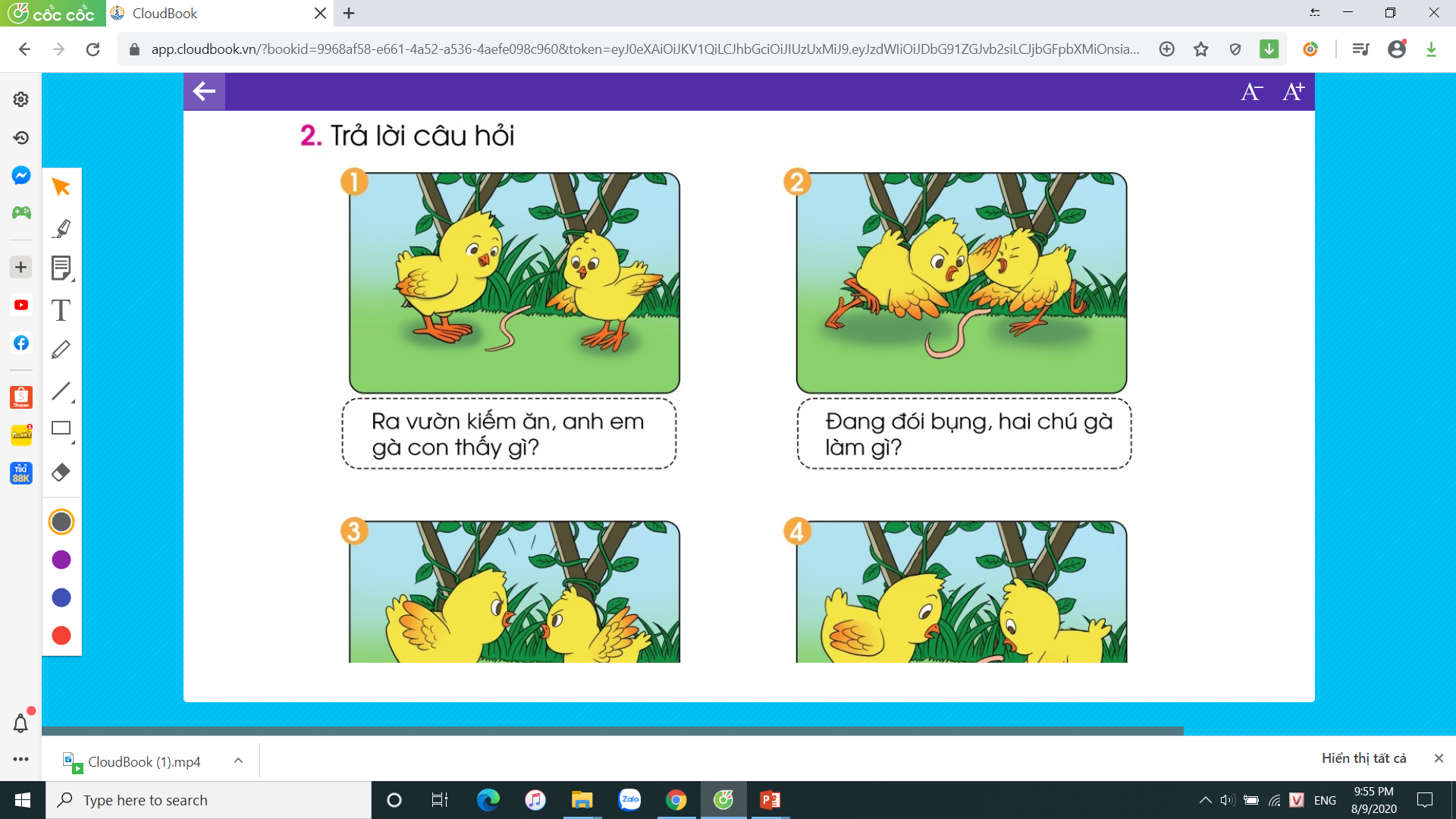 Anh em gà con thấy con vật gì đó giống như một con giun.
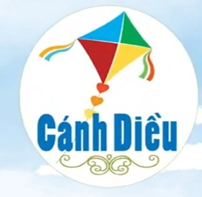 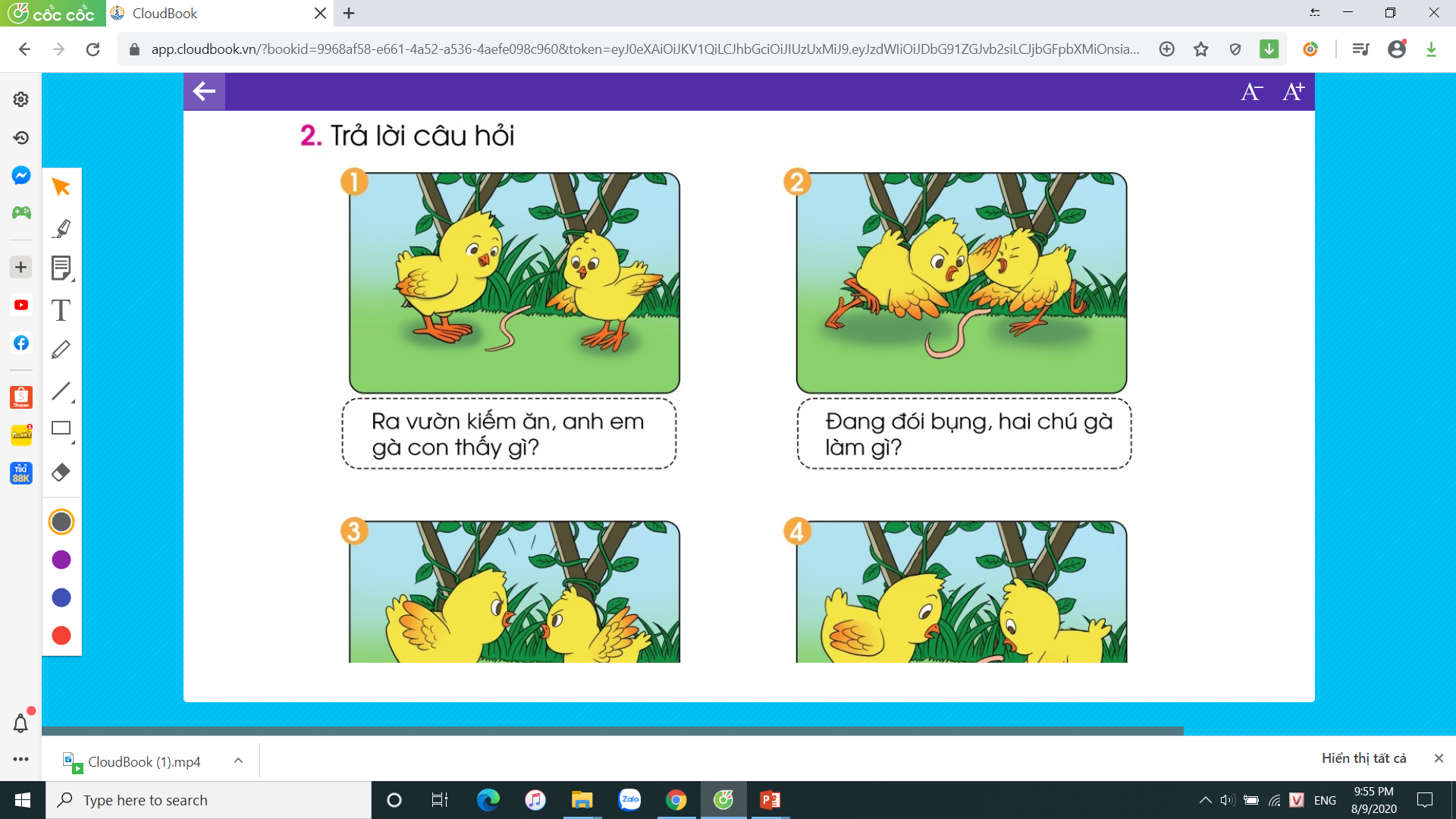 Đang đói bụng, hai chú gà cùng lao vào vồ con giun.
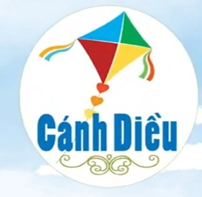 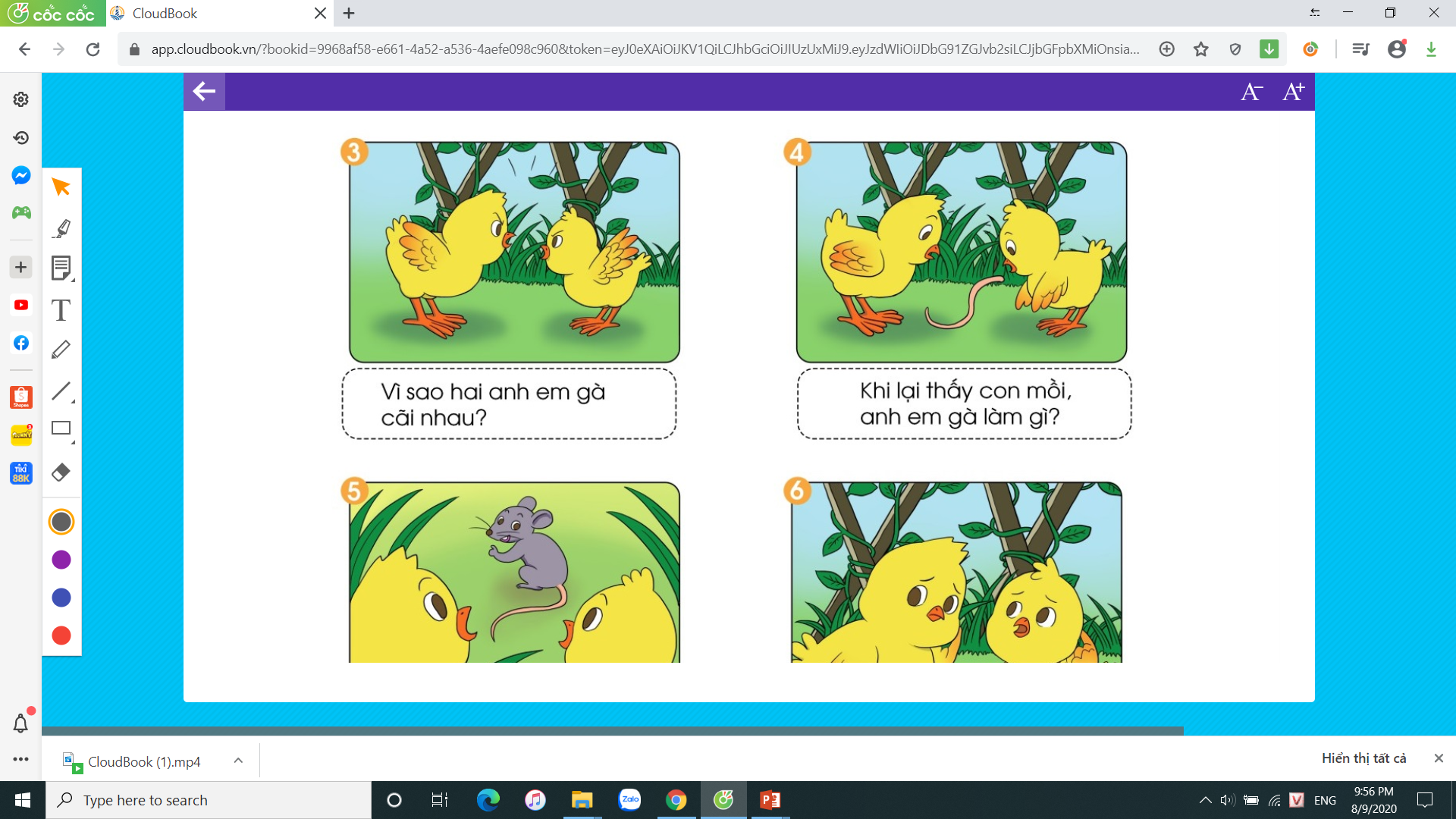 Vì con giun đột ngột biến mất, hai anh em người nọ nghi ngờ người kia đã ăn mất con giun.
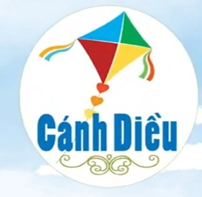 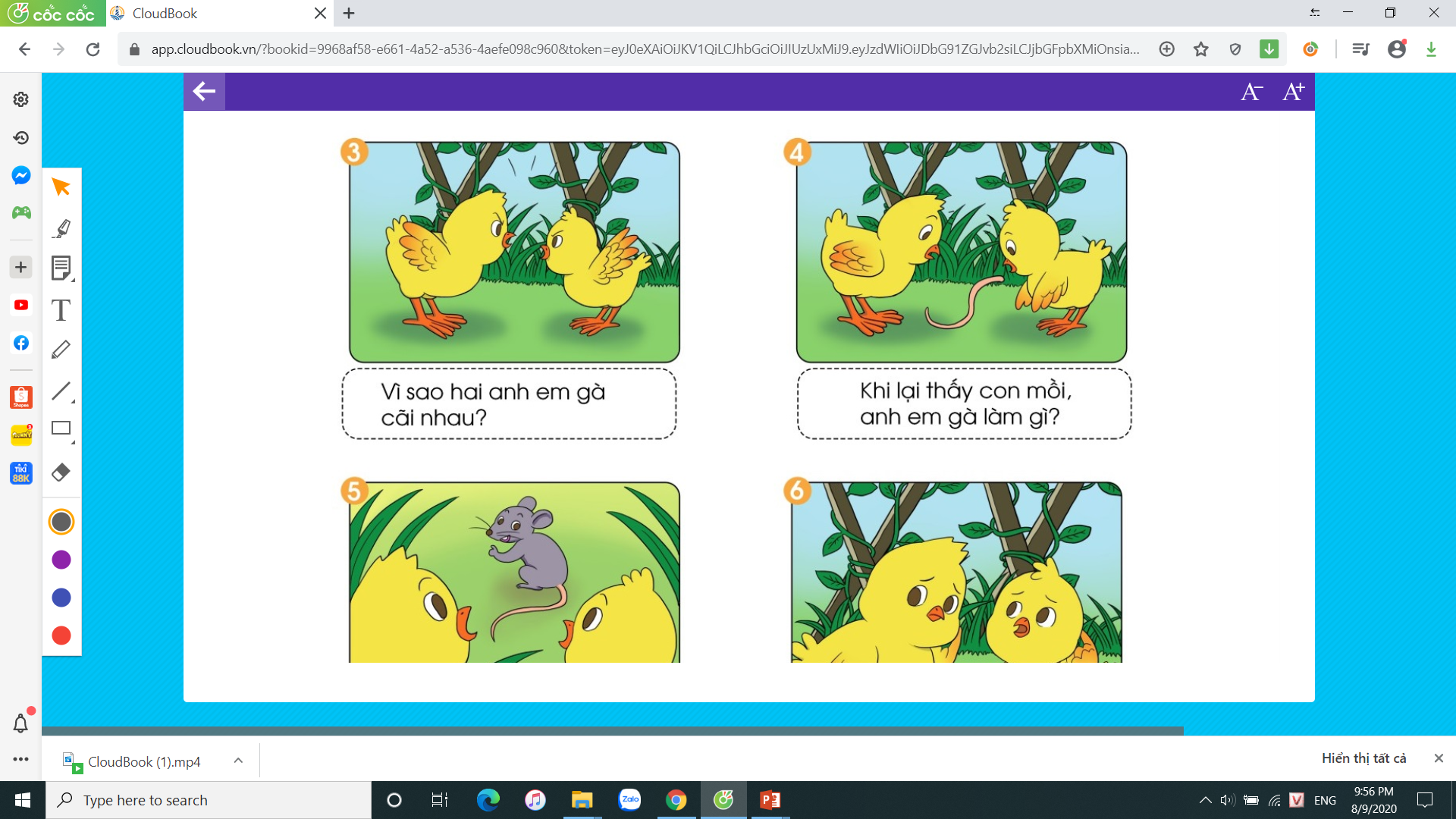 Khi thấy con mồi, anh em gà lại lao vào bắt nhưng con giun lại biến mất.
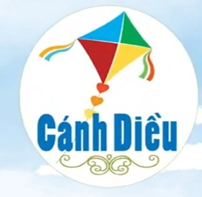 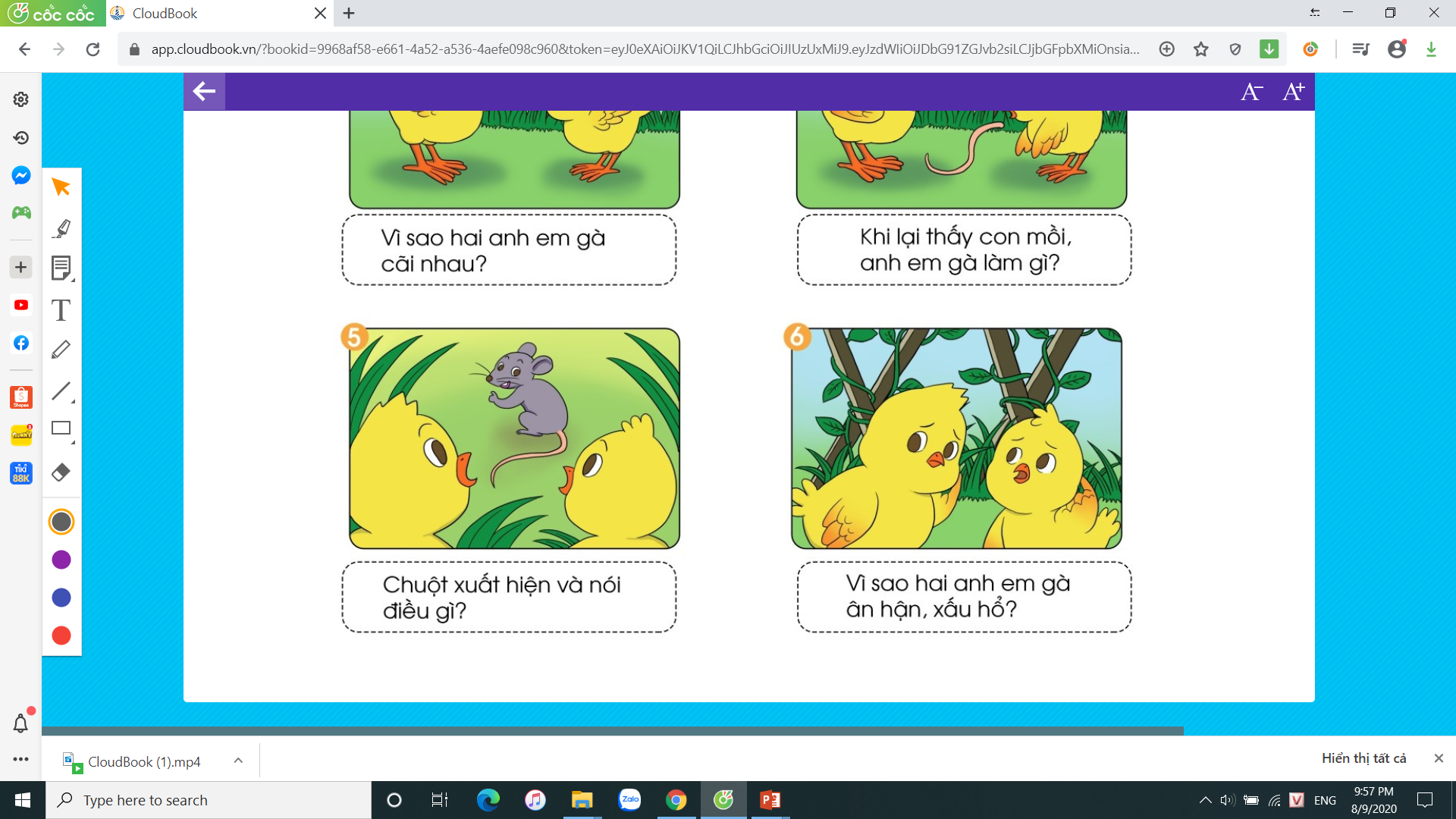 Chuột nói: “ Đâu phải là con giun mà là cái đuôi của ta. Hai anh em ngươi thật ngốc”.
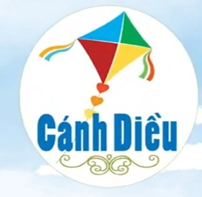 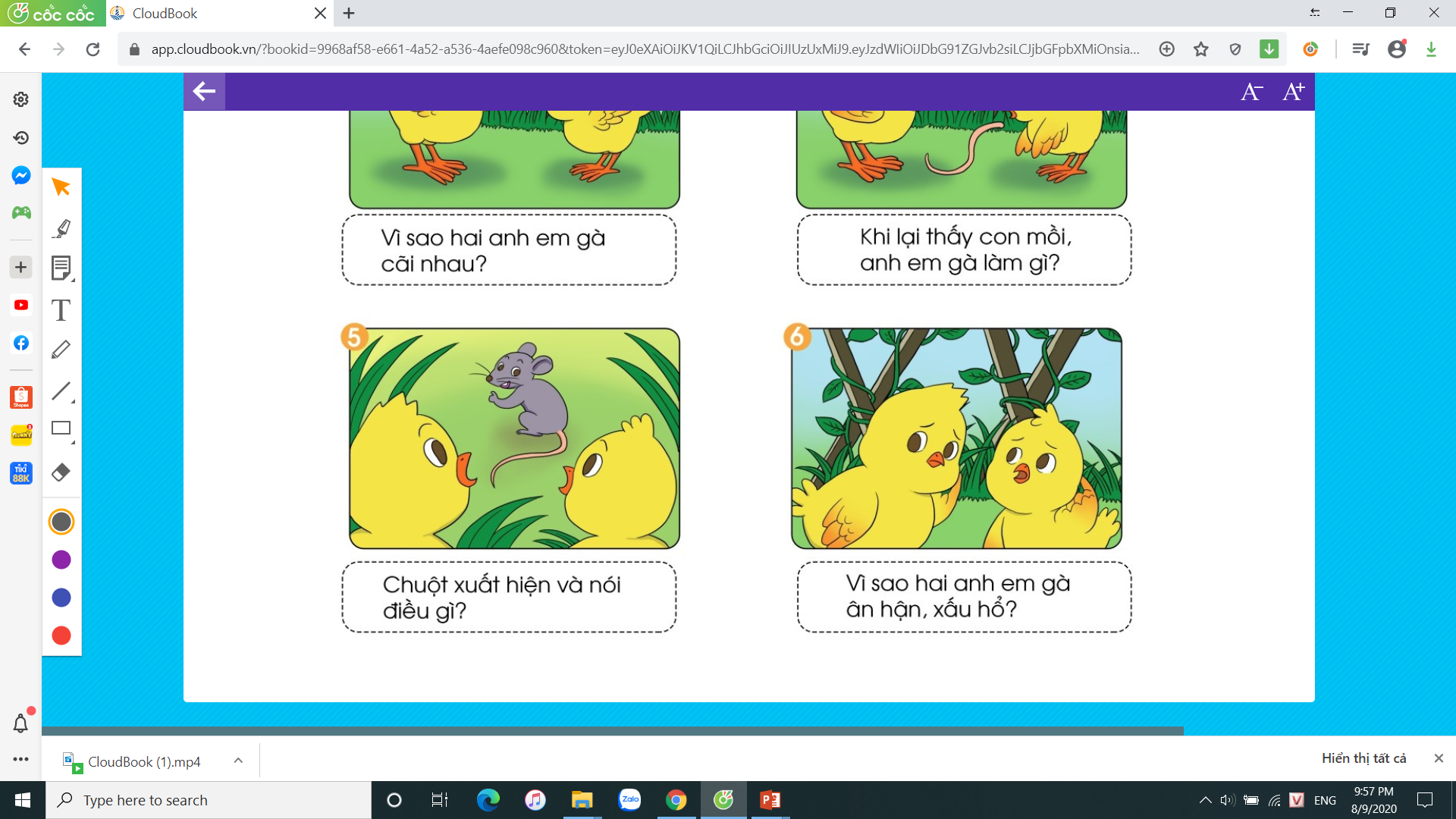 Anh em gà ân hận, xấu hổ vì chúng đã hấp tấp và không biết nhường nhịn nhau để bị chuột chê cười.
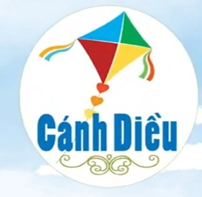 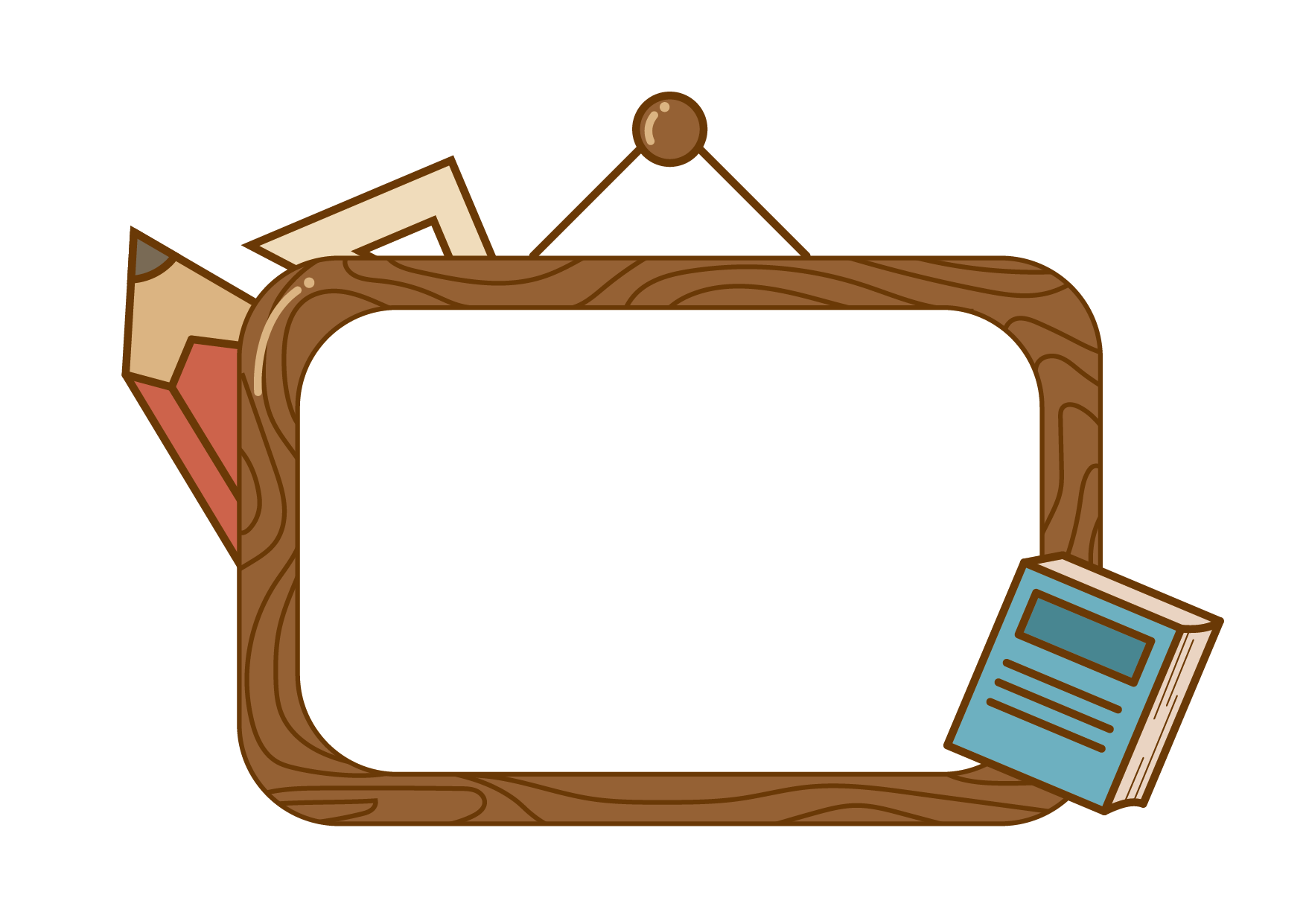 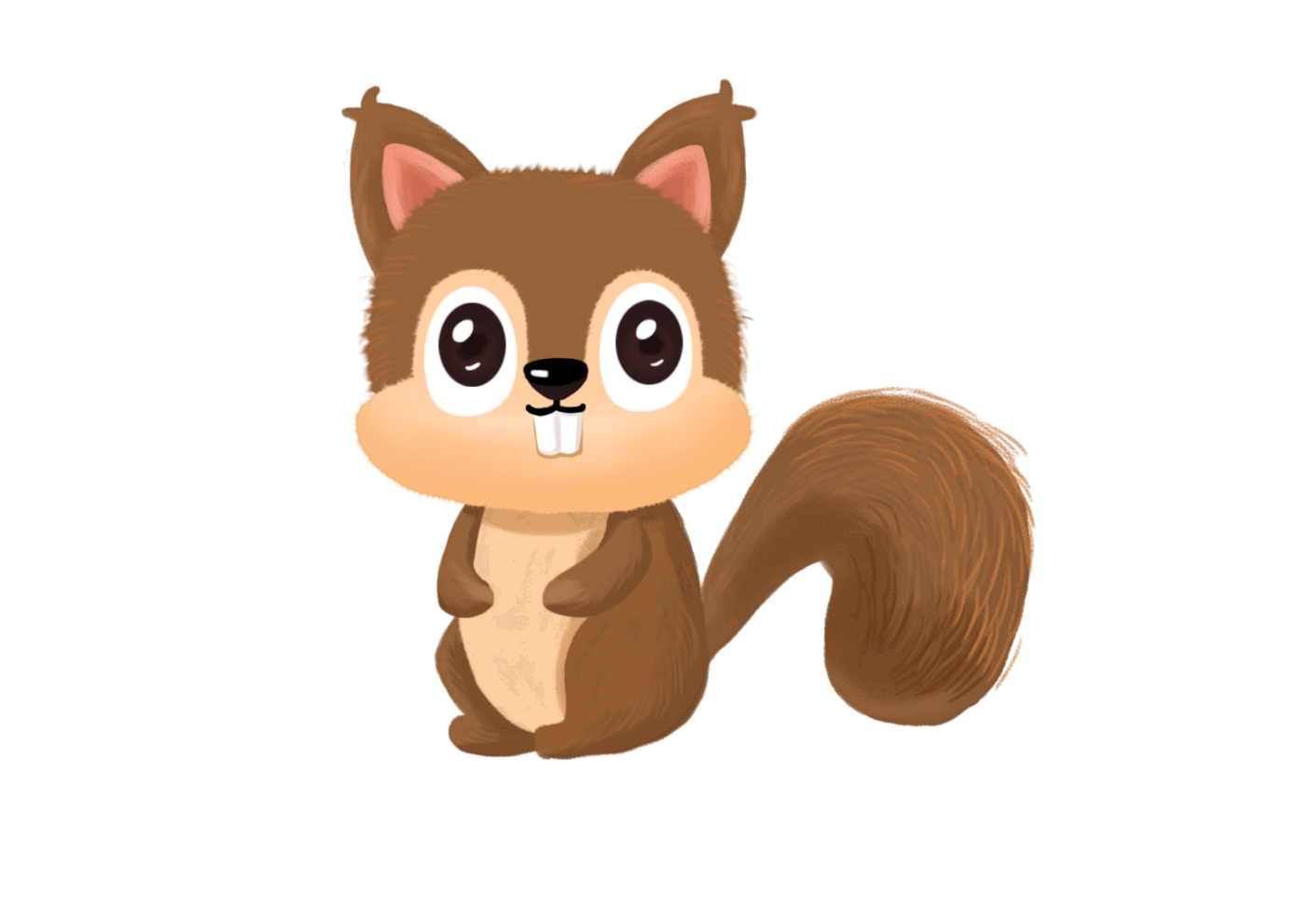 Nghe kể lại
Hai chú gà con
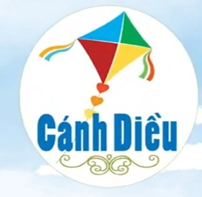 Câu chuyện khuyên các em điều gì?
Lời khuyên: Anh em phải yêu thương nhau; tranh giành, nghĩ xấu về nhau sẽ phải xấu hổ, ân hận.
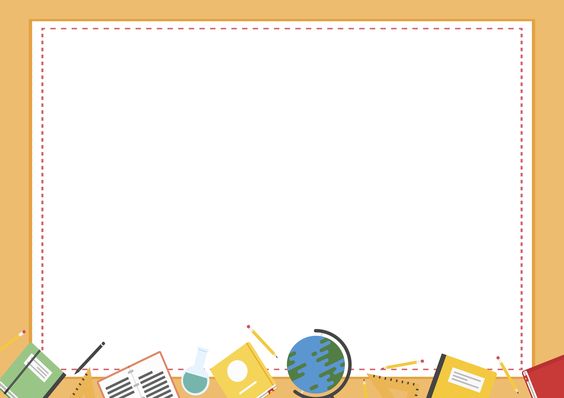 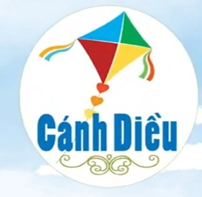 Cảm ơn các bạn đãlắng nghe!